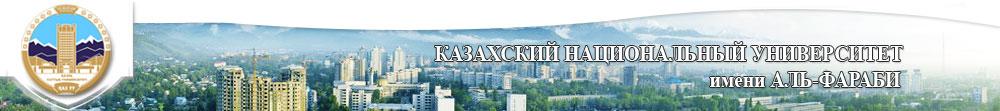 Lecture 12 Lyophobic disperse systems. 
Coagulation of lyophobic systems. 
Stability of lyophobic disperse system.
Lyophobic systems : Sols of inorganic substances like Iron (Fe(OH)3) and Platinum, MnO2, emulsions, foams, aerosols.
They can not form spontaneously,  ΔG > 0.
Adilbekova A.O
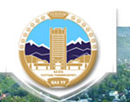 Coagulation is a aggregation of particles resulting with separation on phases.



Coagulation can  occur because of different  exterior effects. (T, UV-actions, shaking etc.)
Coagulation
Coalescence
Flocculation
Isothermal transfer
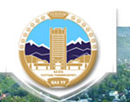 Aggregative (thermodynamic) and sedimentation (kinetic) stability.
Factors of stabilization:
Adsorption-solvatation, electrostatic, hydrodynamic, structural mechanical, entropy.
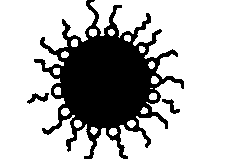 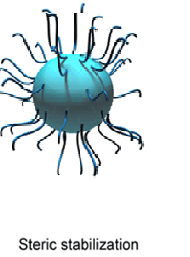 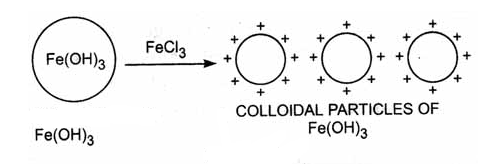 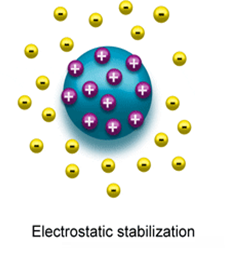 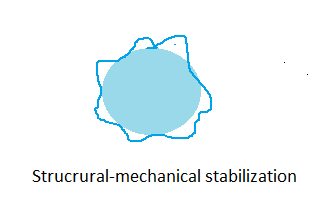 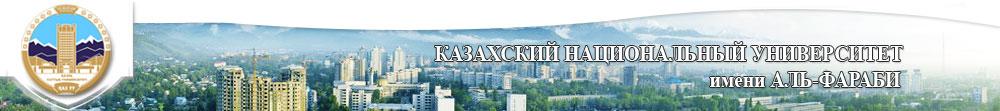 Addition of electrolytes.
Schulze-Hardy empirical rule:
The minimal concentration of electrolyte added to sole is called as Critical coagulation concentration (CCC).
Opposite charged ion to the charge (Z) of sol particle have coagulating capacity. 
CCC depends on valency of ion. The coagulation action increases with increase in the charge of coagulation ion. 
CCC is proportional to Z in some degree. 
Na+: Ca2+:Al3+   =   1:64:729
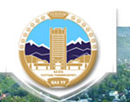 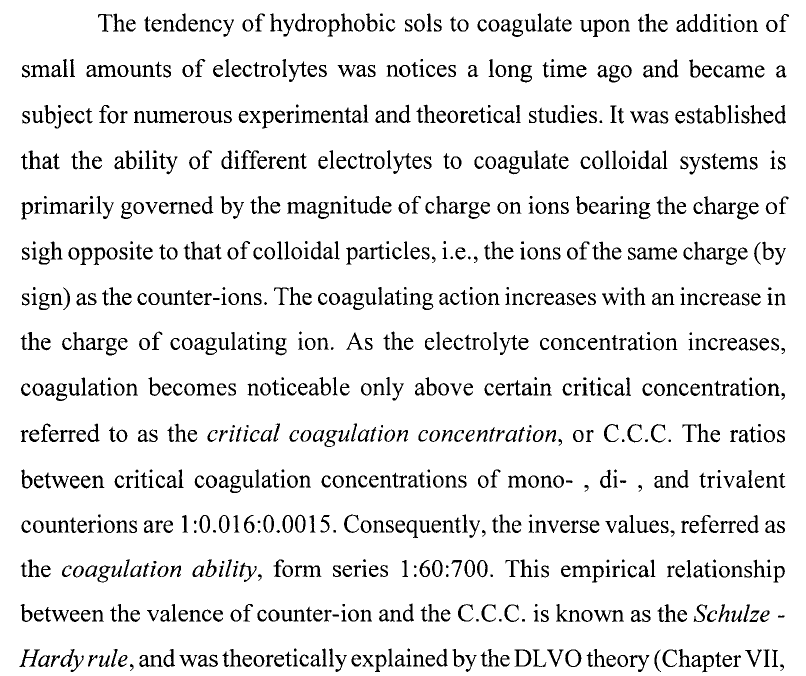 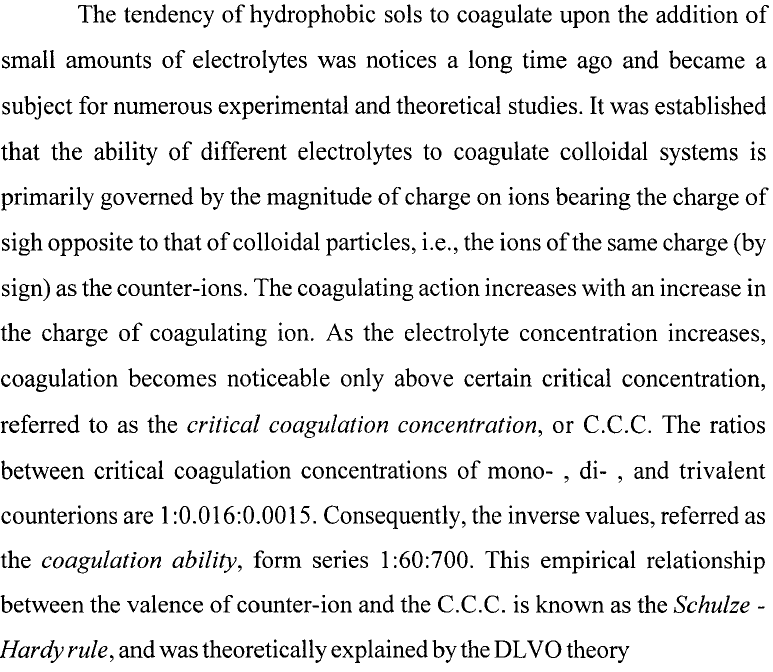 1.
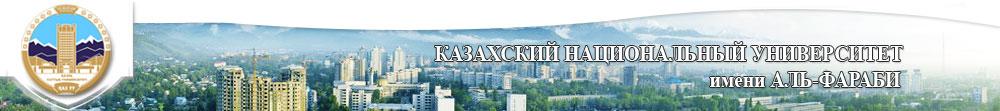 Questions?

Thank you for your attention!
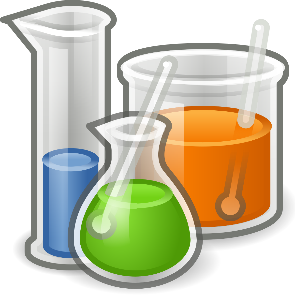